In The Desert Of Sorrow And Sin
(The Water Of Life)
4/4
C/C - DO

Verses: 3/Chorus
PDHymns.com
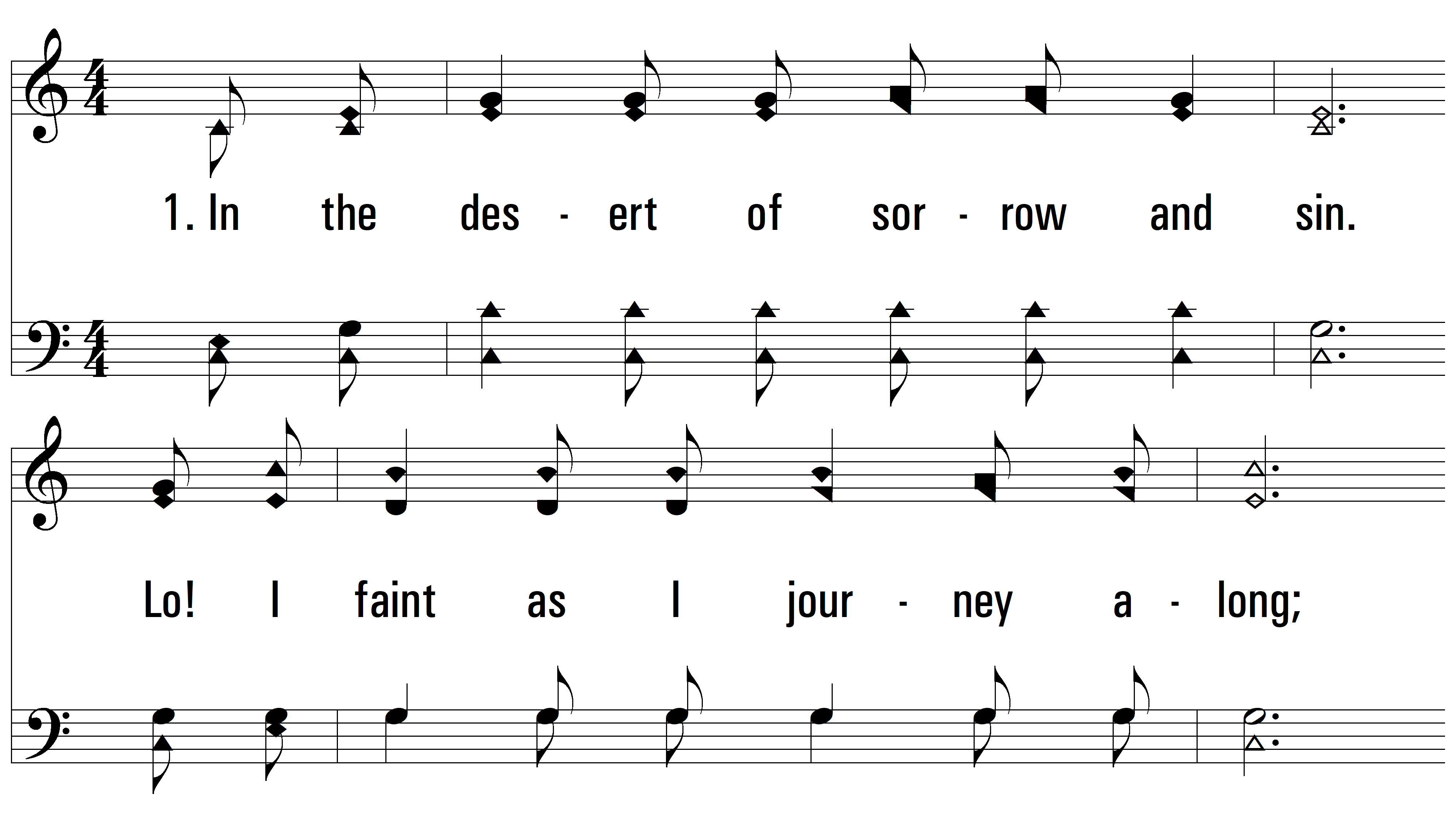 vs. 1 ~ In The Desert Of Sorrow And Sin
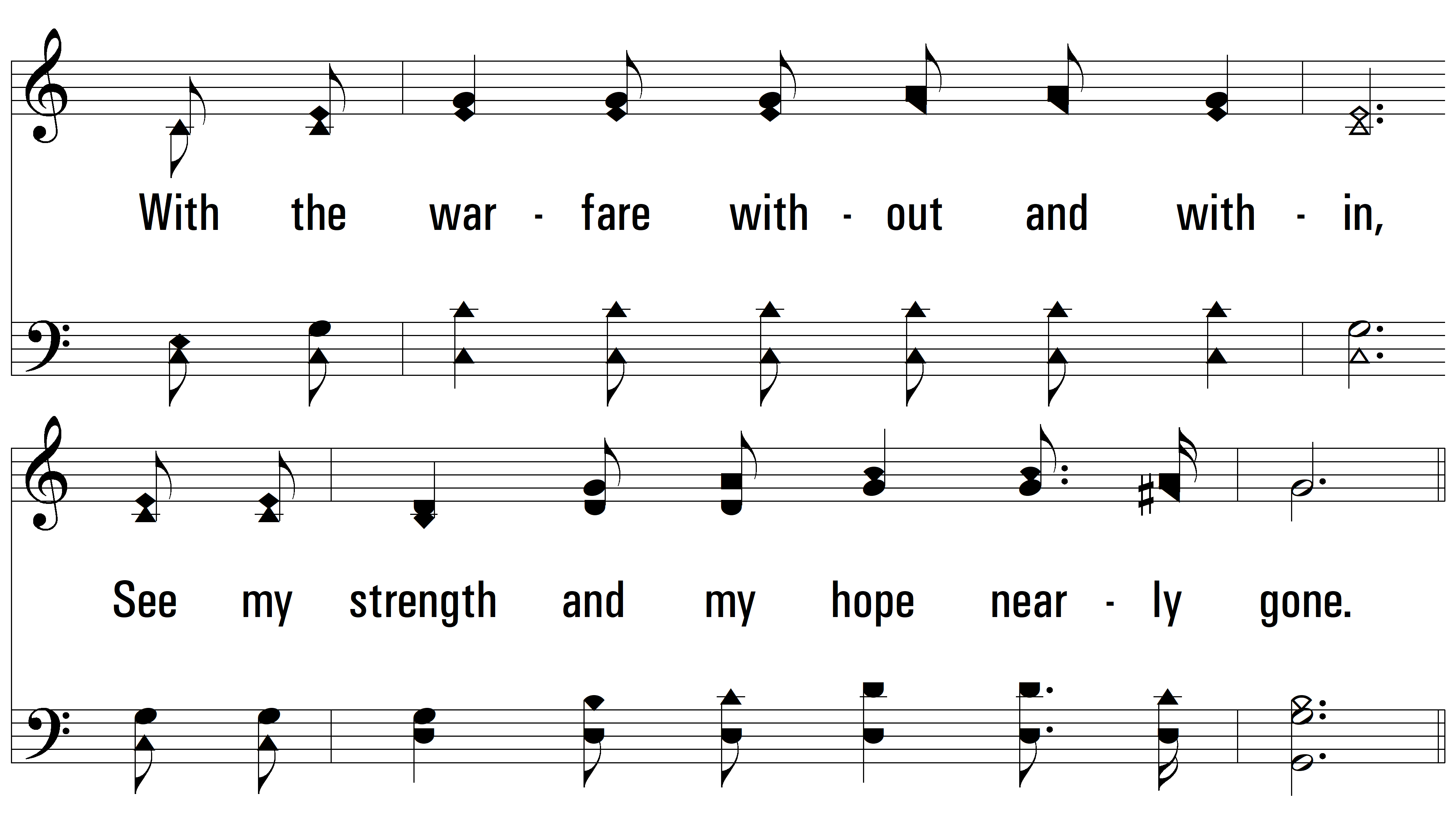 vs. 1
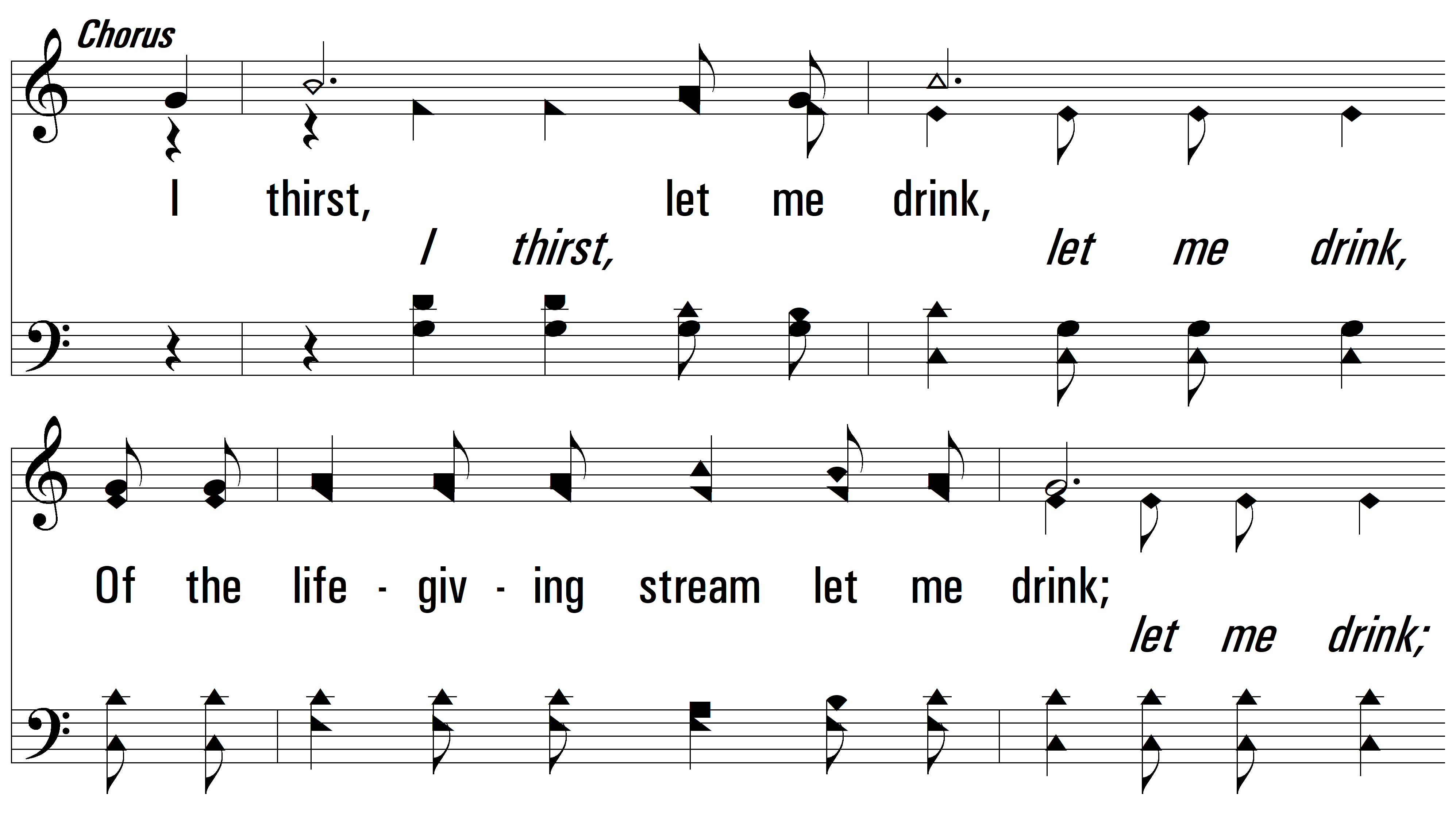 vs. 1
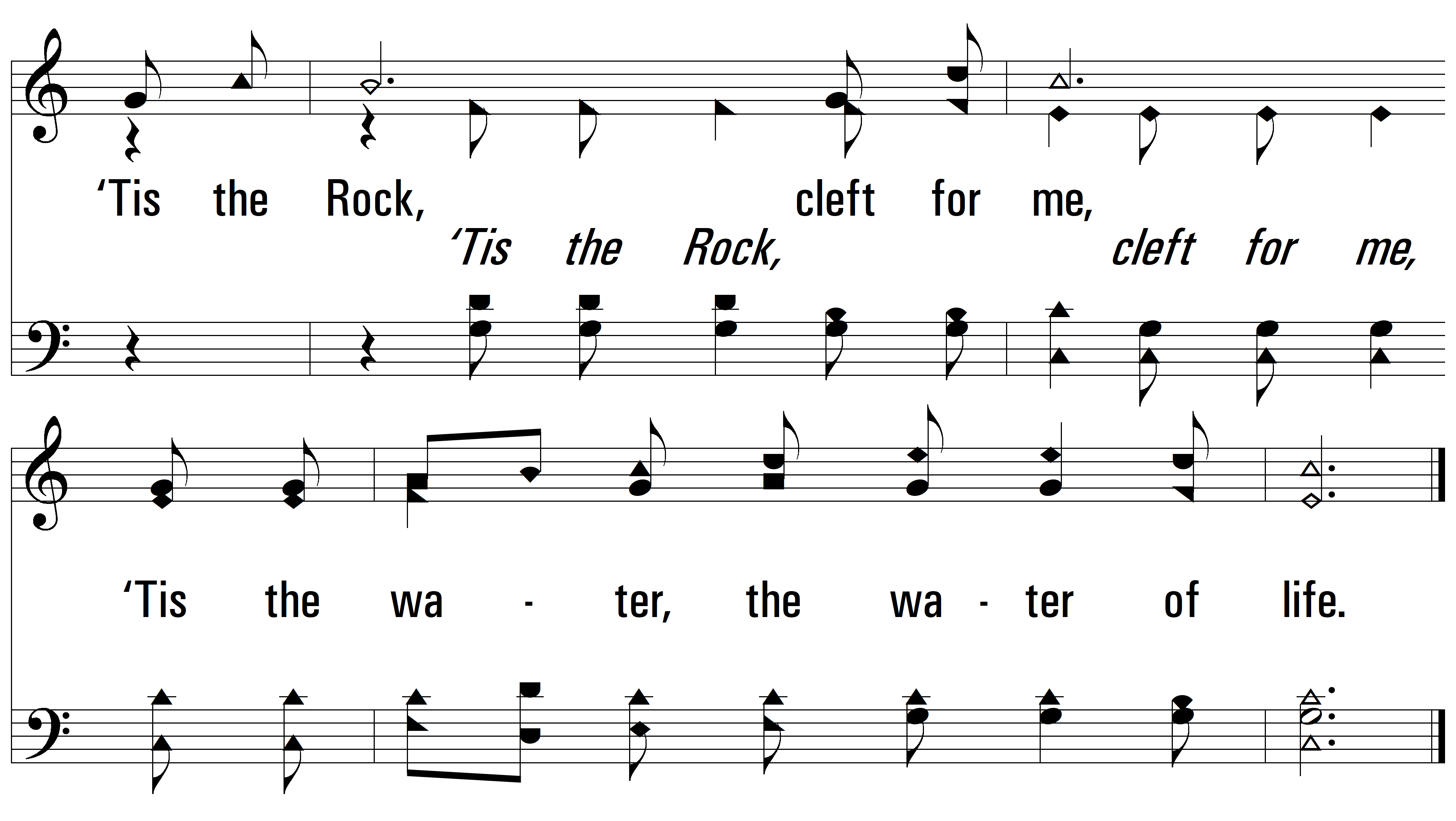 vs. 1
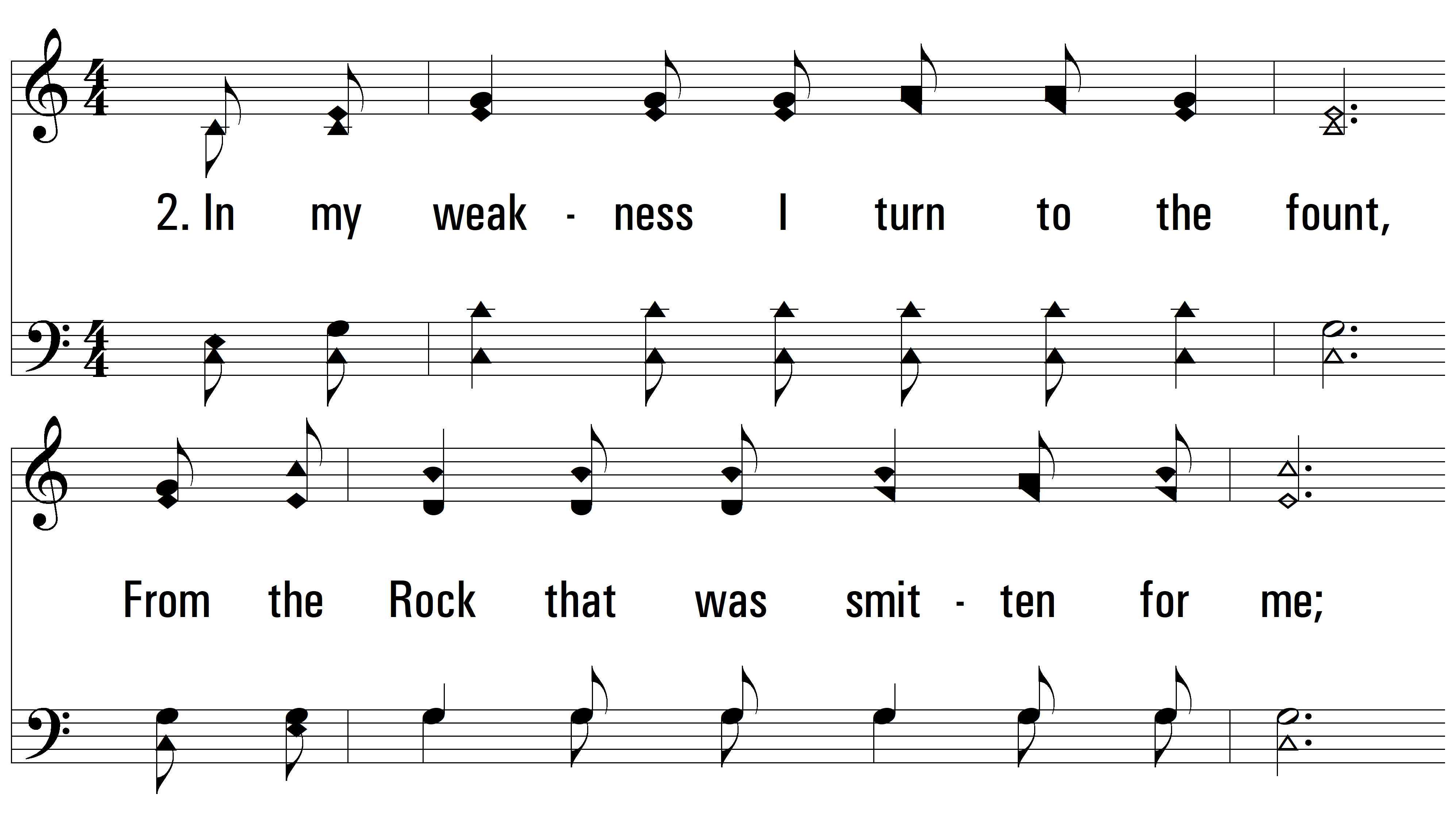 vs. 2 ~ In The Desert Of Sorrow And Sin
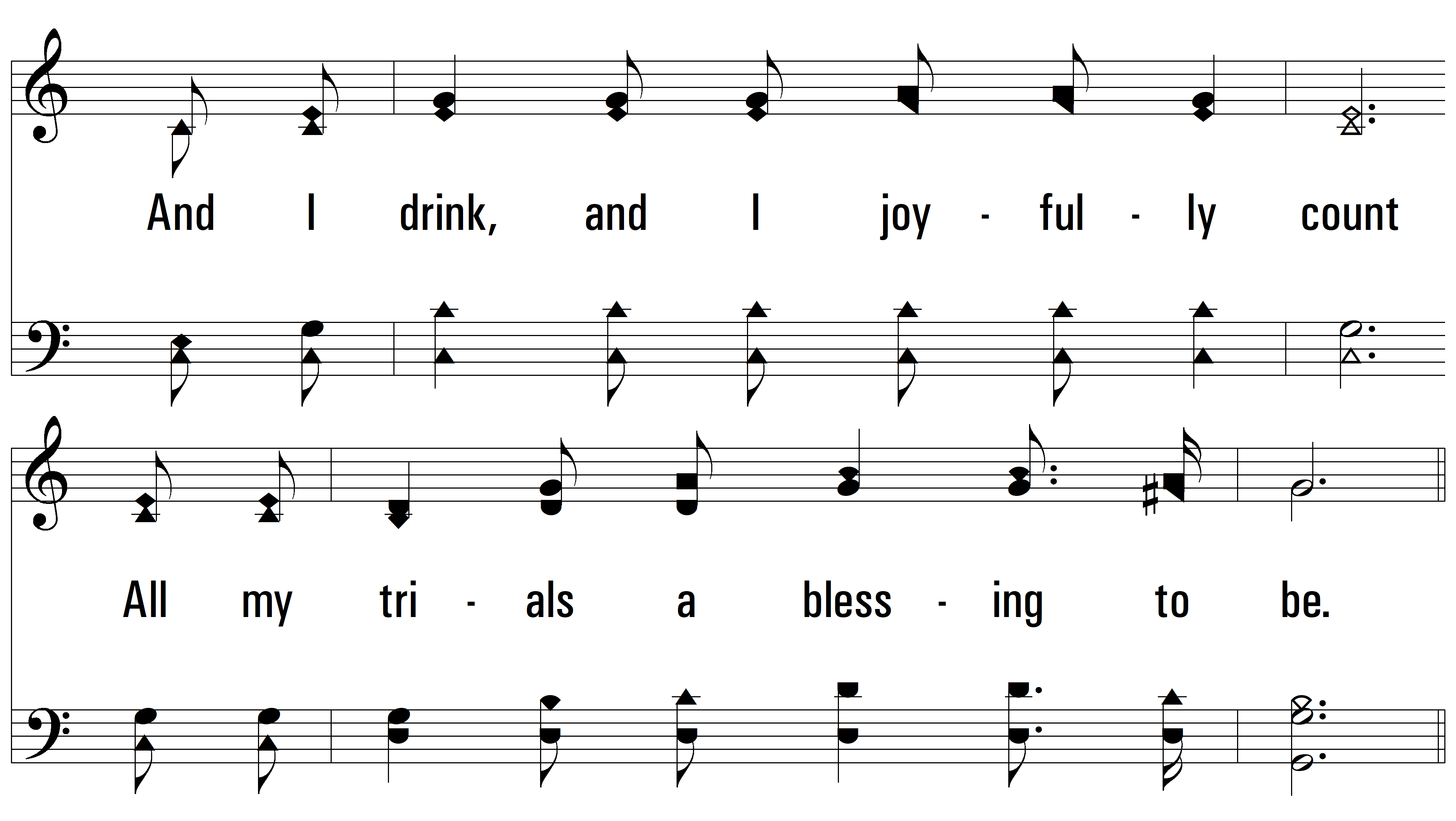 vs. 2
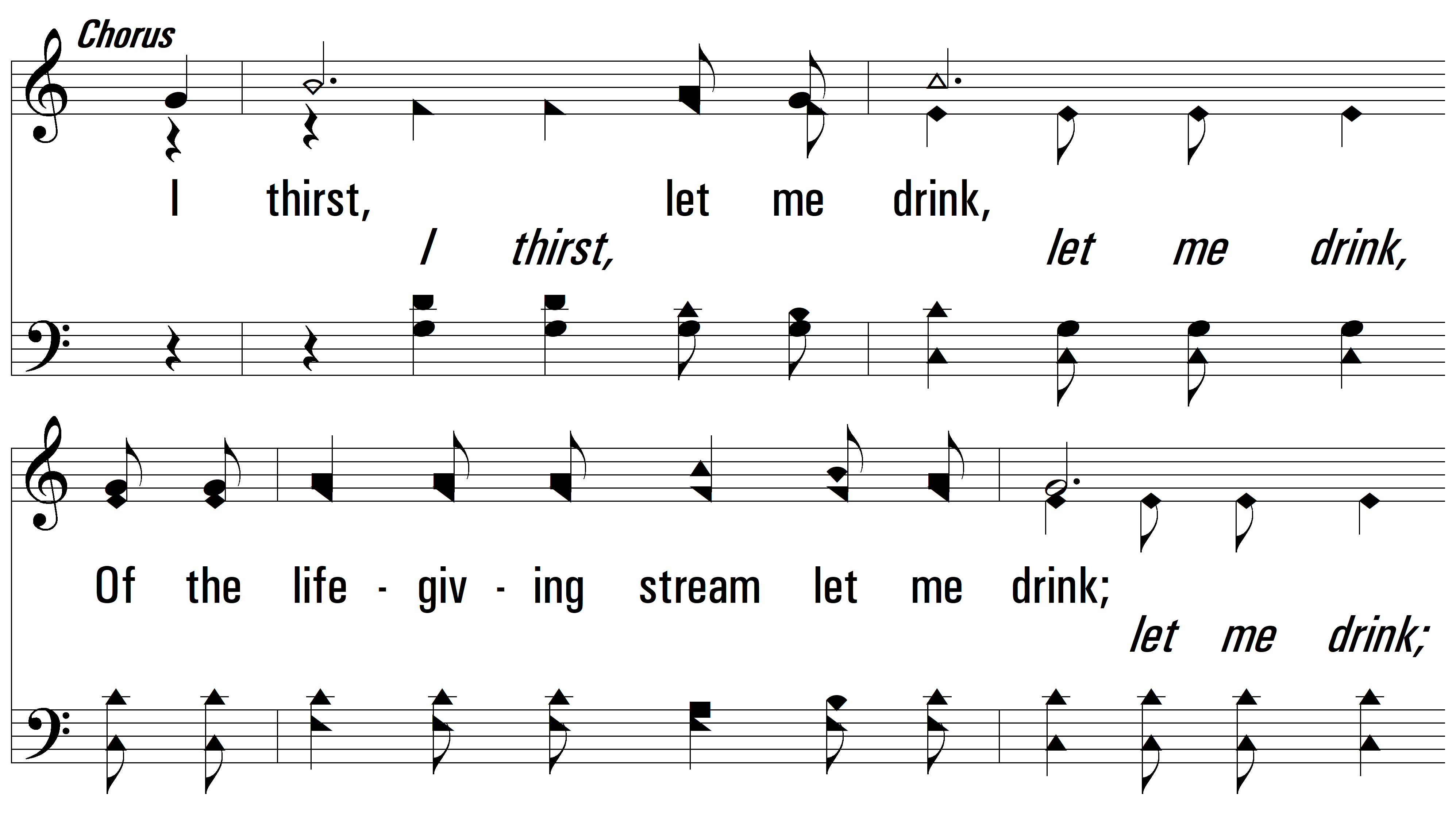 vs. 2
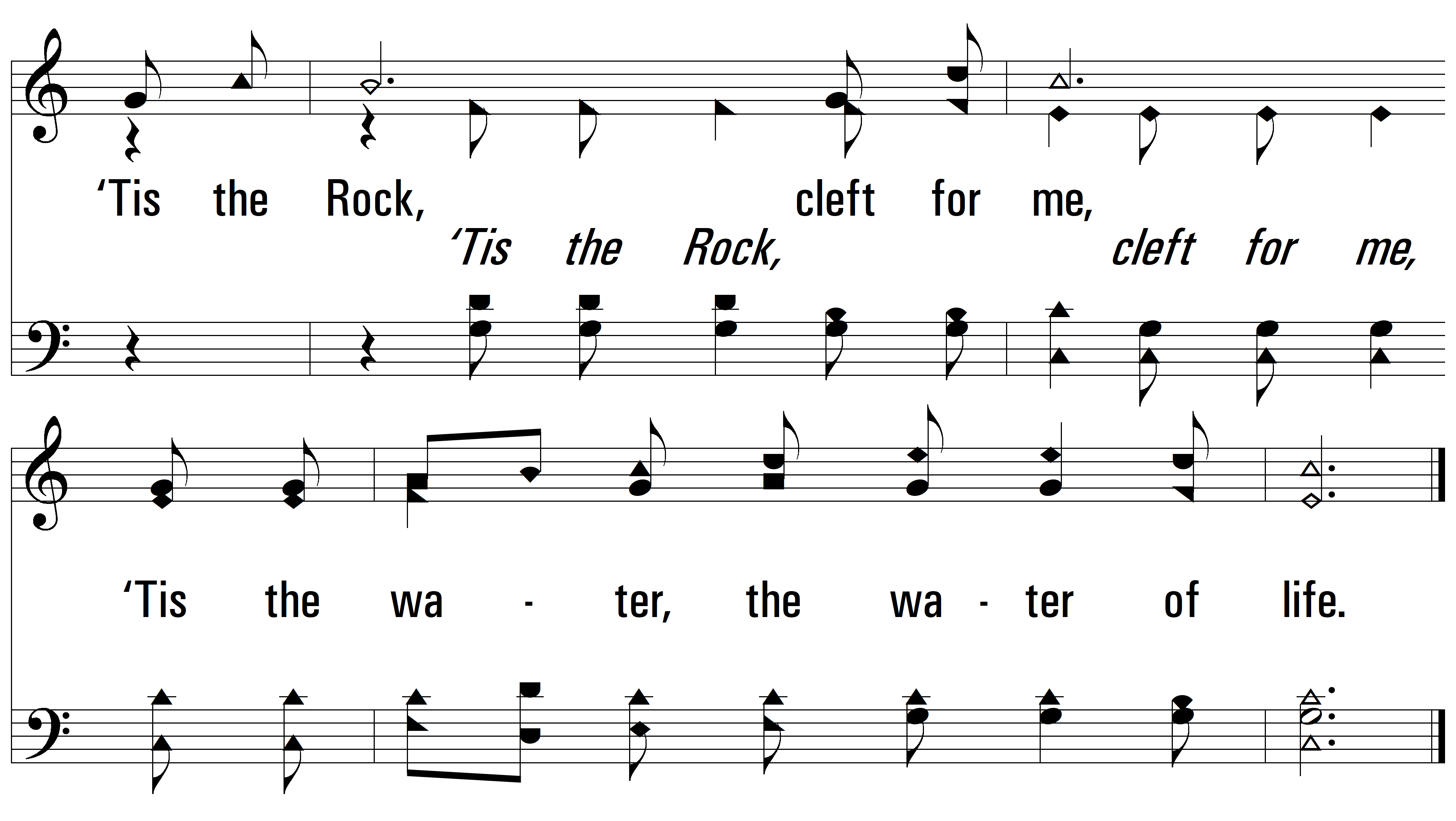 vs. 2
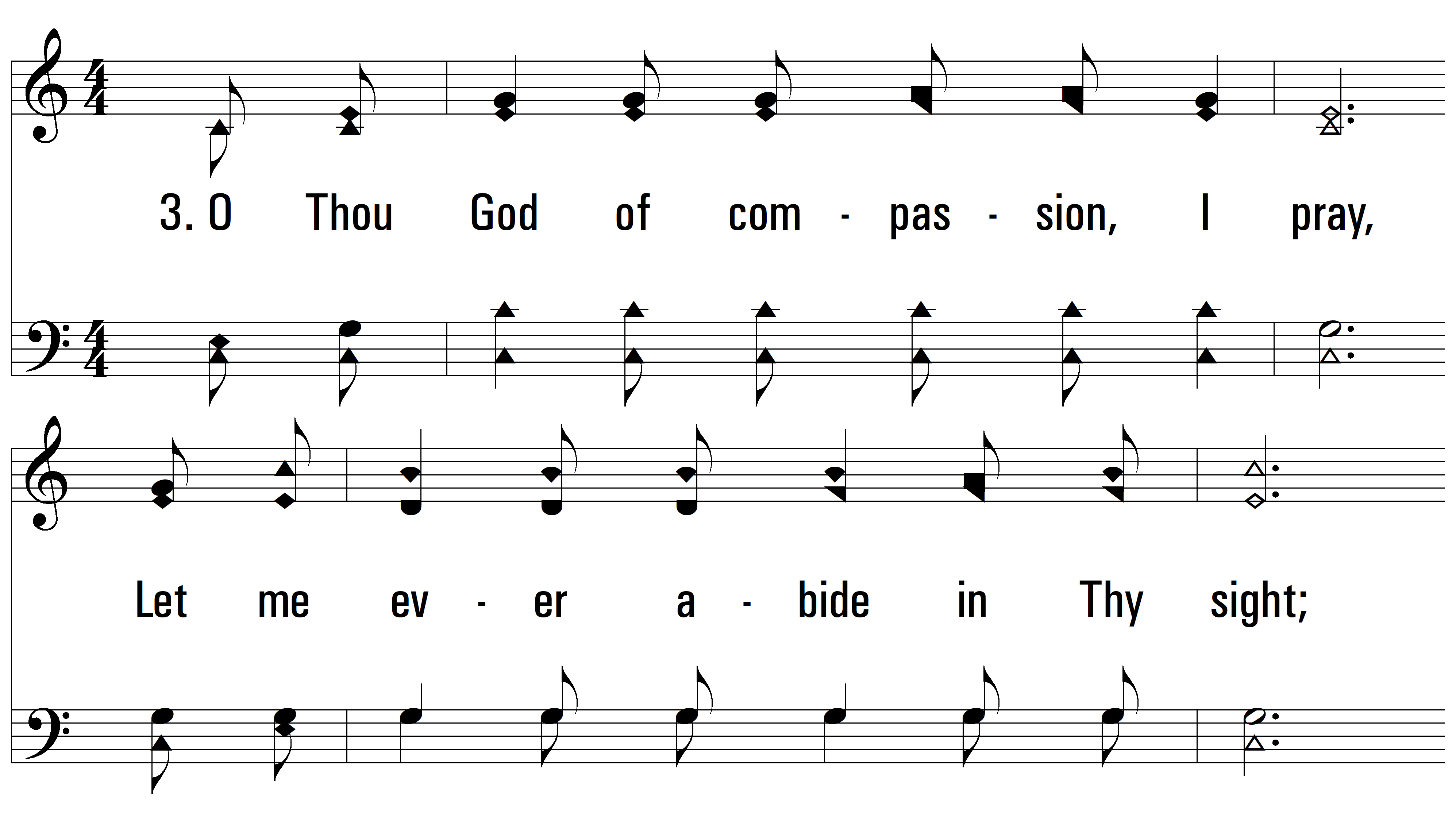 vs. 3 ~ In The Desert Of Sorrow And Sin
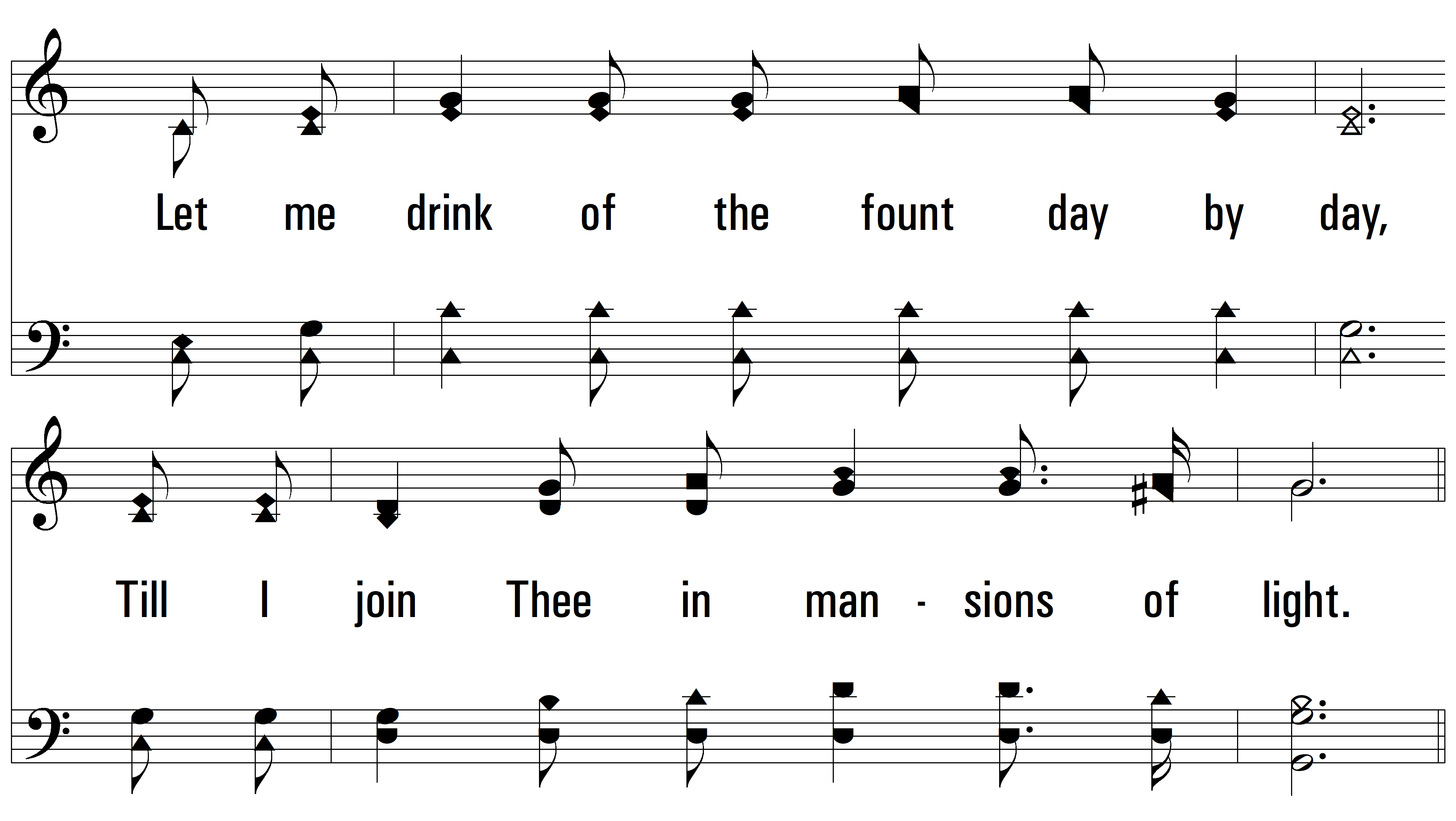 vs. 3
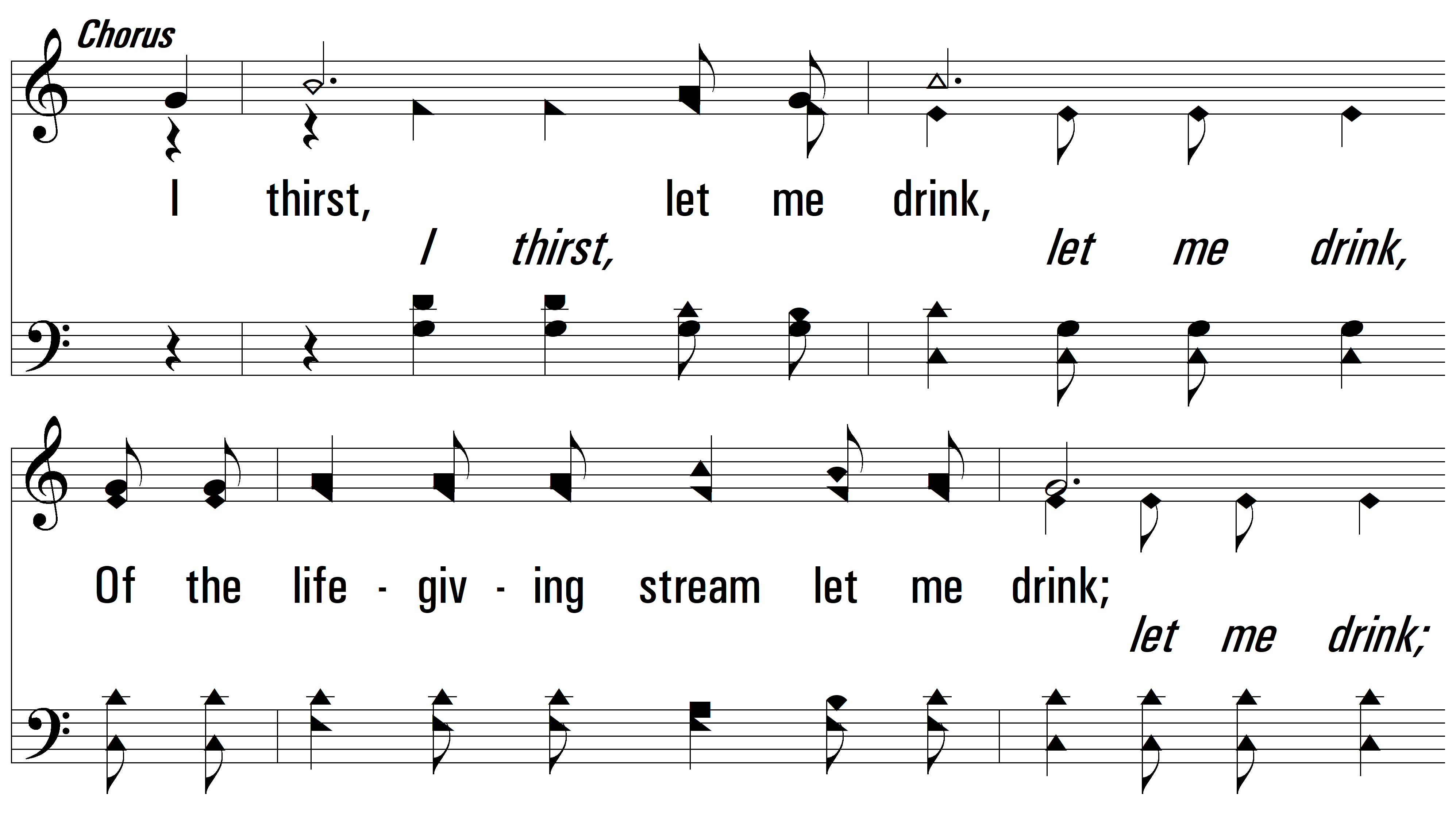 vs. 3
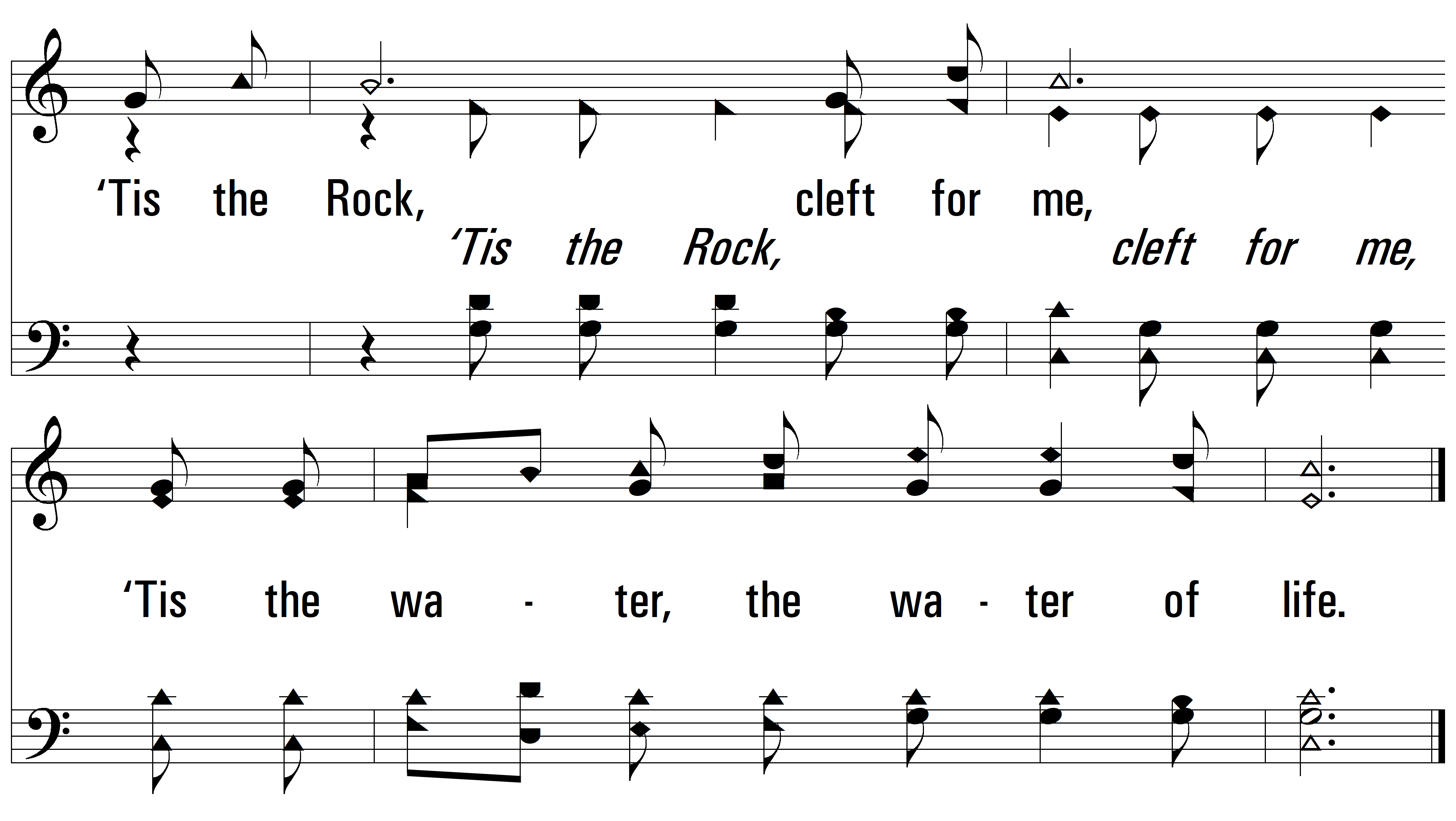 END
PDHymns.com
vs. 3